ATIVIDADES COM FOCO NO ACOMPANHAMENTO DAS APRENDIZAGENS
Atividade de Arte – 6º Ano
Elementos da linguagem


HABILIDADE:

(EF69AR20) Explorar e analisar elementos constitutivos da música (altura, intensidade, timbre, melodia, ritmo etc.), por meio de recursos tecnológicos (games e plataformas digitais), jogos,
canções e práticas diversas de composição/criação, execução e apreciação musicais.
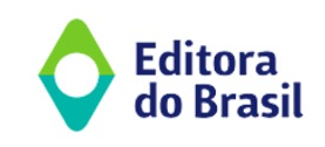 Atividade de Arte – 6º Ano
Selecione um vídeo de uma apresentação musical em que estejam presentes vários músicos diferentes e responda:
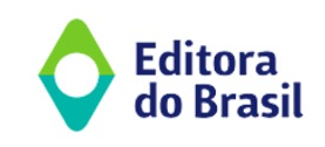 Atividade de Arte – 6º Ano
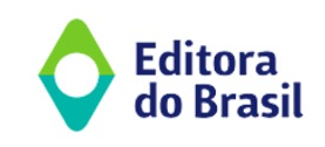